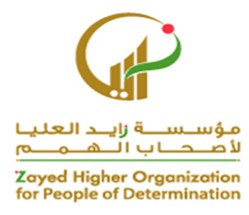 كتابة رسائل نصية  بالجوال
علام منذر حلمي
كتابة رسائل نصية  بالجوال
2 April 2021
2
كتابة رسائل نصية  بالجوال
2 April 2021
3
قراءة رسائل نصية من الجوال
2 April 2021
4
كتابة رسائل نصية  بالجوال
كتابة رسائل نصية  بالجوال
عدد النقاط المهمه : 
المهارات البصرية
المهارات السمعية 
المهارات الحركية 
المهارات الادراكية 
يمكن الاستغناء عن اى مهارة من ما سبق ماعدا الادراك .
2 April 2021
5
كتابة رسائل نصية  بالجوال
اهم التطبيقات المستخدمة للتواصل :
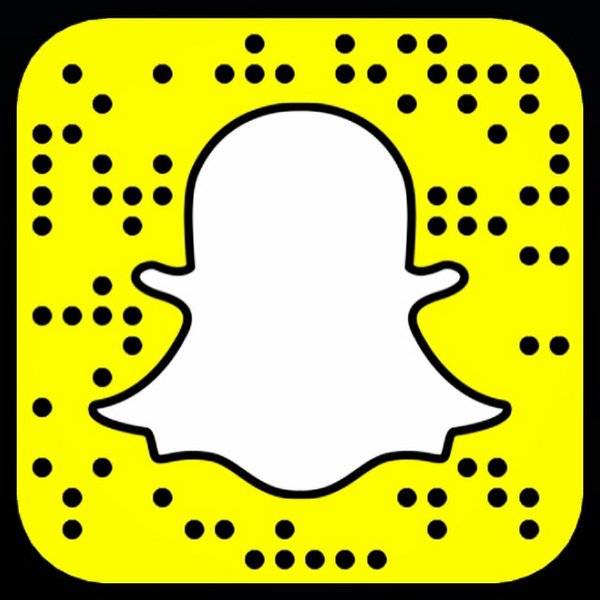 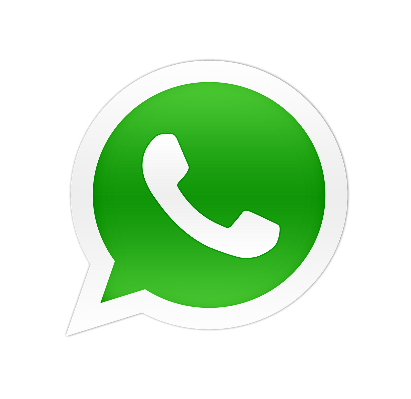 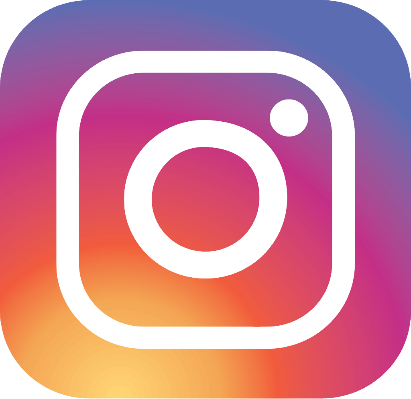 6
كتابة رسائل نصية  بالجوال
صور للتواصل عبر التطبيقات :
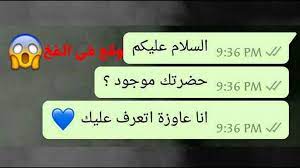 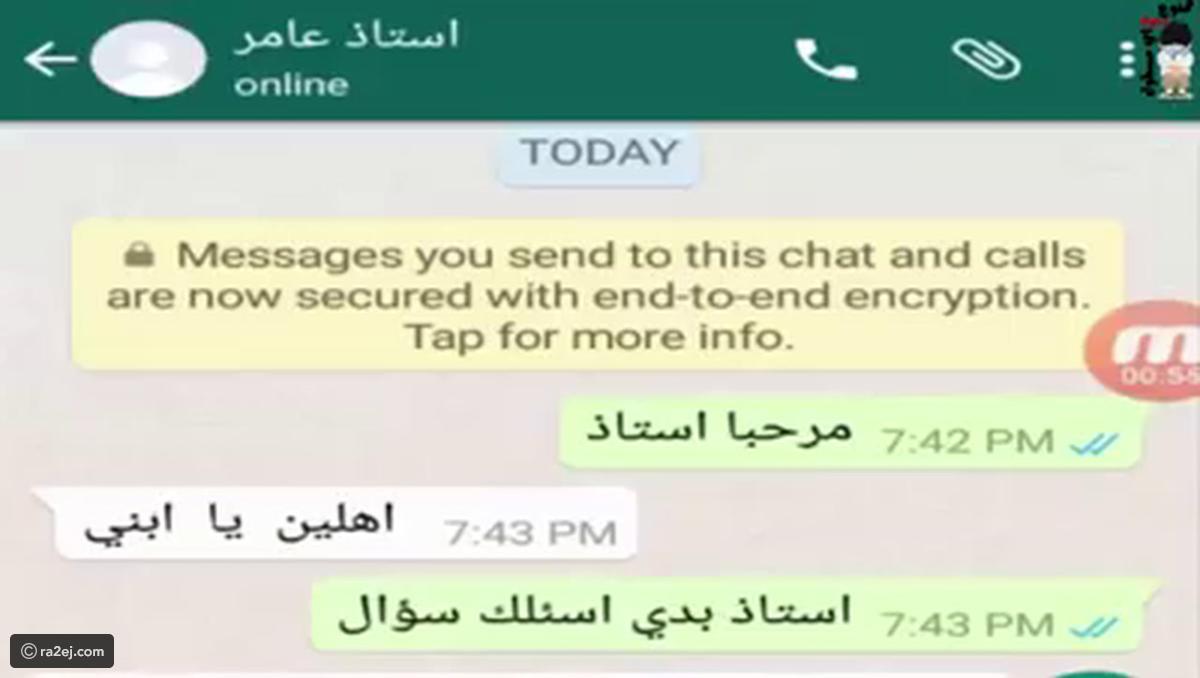 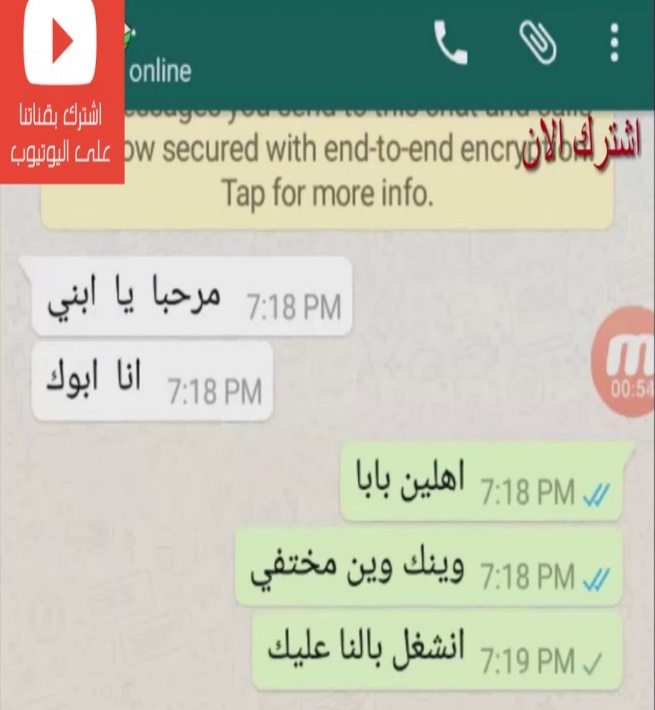 7